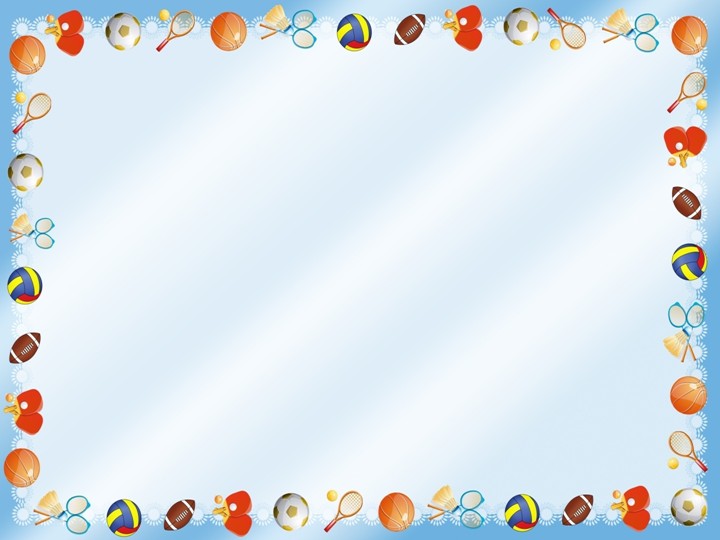 Комплексы общеразвивающих упражнений с нестандартным оборудованием для детей 4-5 лет
КОМПЛЕКС УПРАЖНЕНИЙ УТРЕННЕЙ ГИМНАСТИКИ С ФЛАЖКАМИ
1.  Потягивание 5-6 раз.
И. П. - ноги врозь,  руки за спину;
1-2. руки через стороны вверх,  помахать флажками /вдох/.
3-4. И. П. темп медленный.
2. Приседание 5-6 раз.
И. П. - ноги врозь,  руки в стороны.
1-2.  присесть, постучать флажками о пол. /выдох/;
3-4. И.П.  темп средний.
3. Наклоны вперед 5-6 раз. 
И. П. - сидя, руки к плечам.
1. наклон вперед /выдох/;
2. И. П.   Темп средний.
4. Махи руками  5-6раз.
И. П. – ноги  врозь, руки  с флажками внизу
1. руки вперед;
2. руки назад.   Темп средний.
5. Прыжки 25 сек.
И. П – ноги  вместе, руки внизу
Прыгать на двух ногах с флажками в  руках.
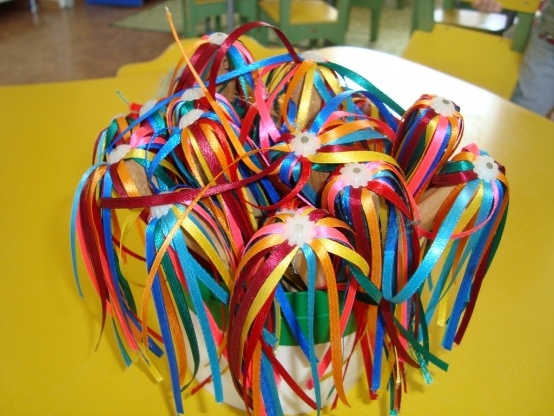 По утрам зарядку делай,
будешь сильный,
будешь смелый!
КОМПЛЕКС УТРЕННЕЙ  ГИМНАСТИКИ 
С КОСИЧКАМИ
1. ."Натяни" 
И. п. - ноги врозь,  косичка вниз.
1-2. косичка вверх, натянуть / вдох/
3-4 И.П.
   темп медленный. 5-6 раз
2. «Ближе к колену»
И. п,  - лежа на спине,   косичку на грудь.
1-2. согнуть    ноги,  косичку за колени /выдох/. 
.3-4.  и.п. 
    темп умеренный. 5-6 раз
3.  "Опять вверх"
и.п.  - сидя, ноги скрестно,  косичка за спиной.
1.  наклон вперед,    косичка вверх /выдох/.
2. и.п.
   темп умеренный. 5-6 раз
4.  " Рули"
И.п.   ноги врозь, руки внизу.
1. косичку вверх натянуть /повернуть/.
2-3 повернуть
4. И.п.                      
       темп умеренный. 5-6 раз, дыхание произвольное
 
5. «Прыжки на носках».
И.п.   ноги врозь, руки внизу.
   темп быстрый, 25 сек.
КОМПЛЕКС УТРЕННЕЙ  ГИМНАСТИКИ 
С СУЛТАНЧИКАМИ
1.«Султанчики вверх»
И.п. ноги слегка расставить, руки внизу, султанчик в руках. 1 – руки вверх, 2 – и.п.

2. «Повороты».
И.п. ноги слегка расставлены, руки с султанчиками на уровне плеч. 1 – поворот вправо, 2- и.п. 3-4 то же.

3. «Наклоны»
И.п.: ноги свободно, руки внизу. 1- слегка наклониться вперед. 2 – и.п

4. «Достанем колени»
И.п.- лежа на спине, руки вытянуты за головой, султанчики в обеих руках. 1-2 - согнуть ноги в коленях, подтянуть к груди, султанчиками постучать по коленям. 3-4 – вернуться в и.п.

5. «Приседания».
И.п. о.с. 1- присесть, султанчик вперёд, 2 – и.п.

6. Прыжки в чередовании с ходьбой.
Все упражнения повторить 5 – 6 раз.